CH 3: Newton’s Laws of Motion
3.1 Types of Forces
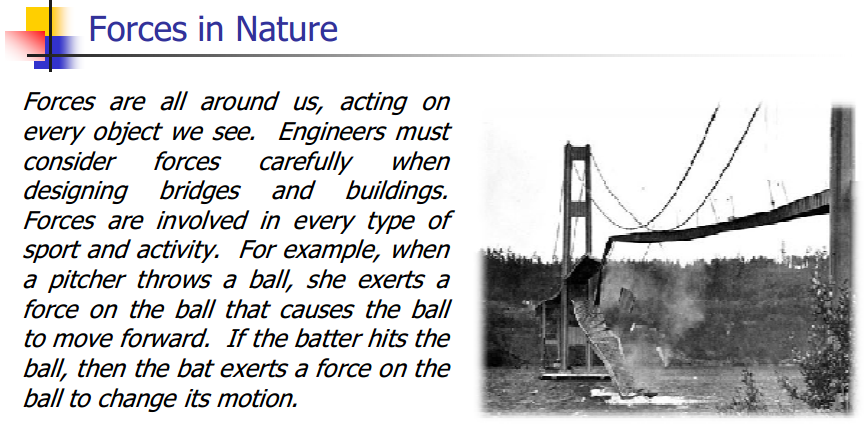 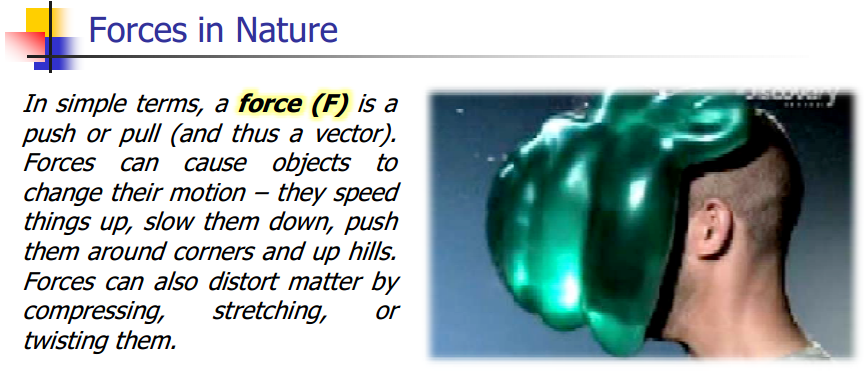 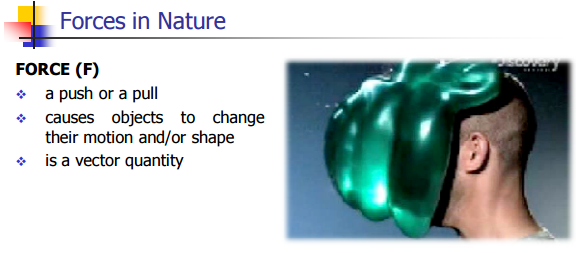 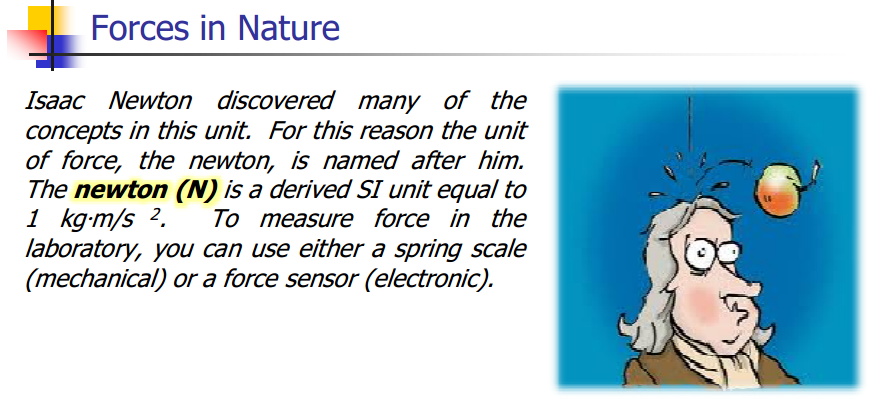 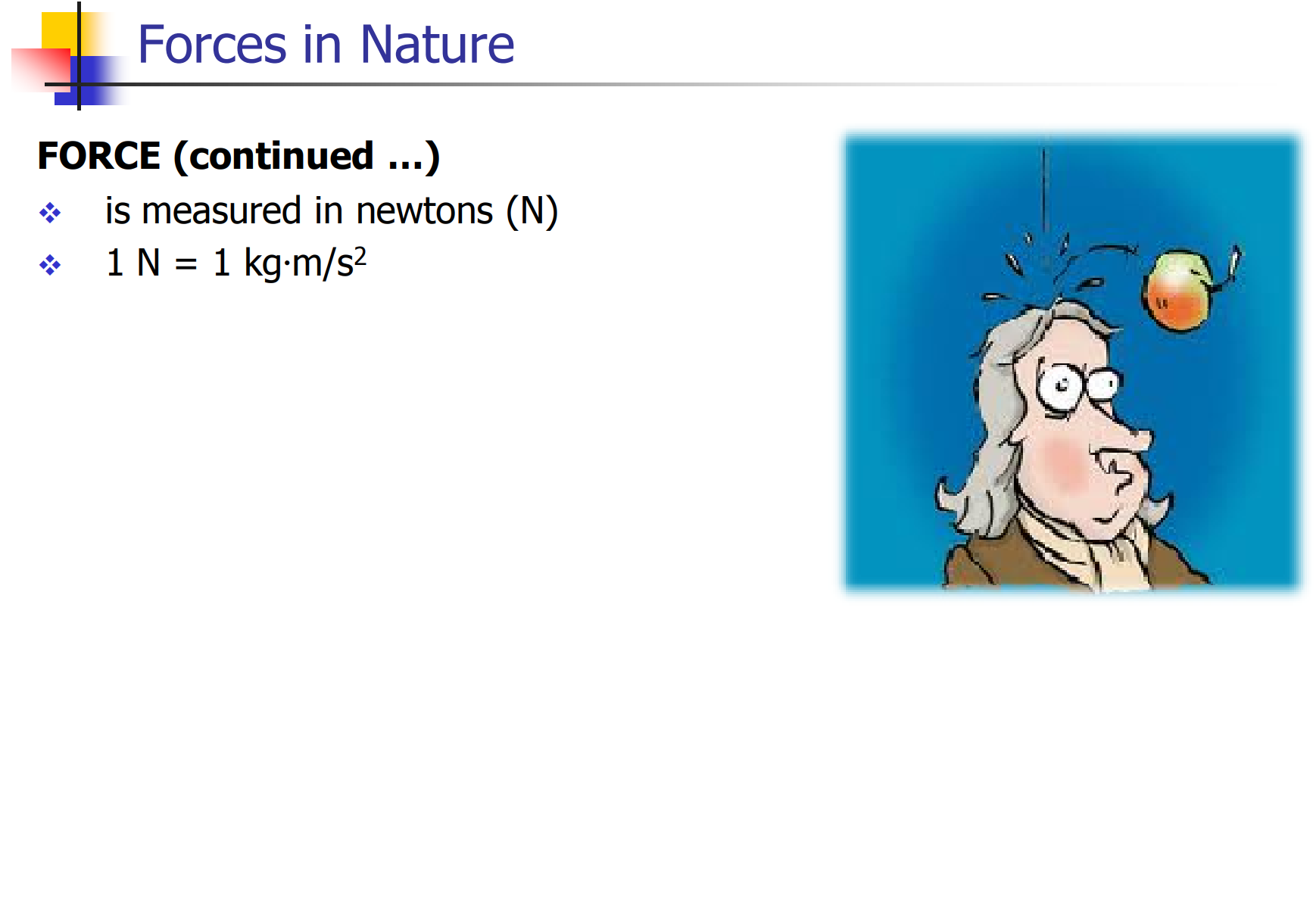 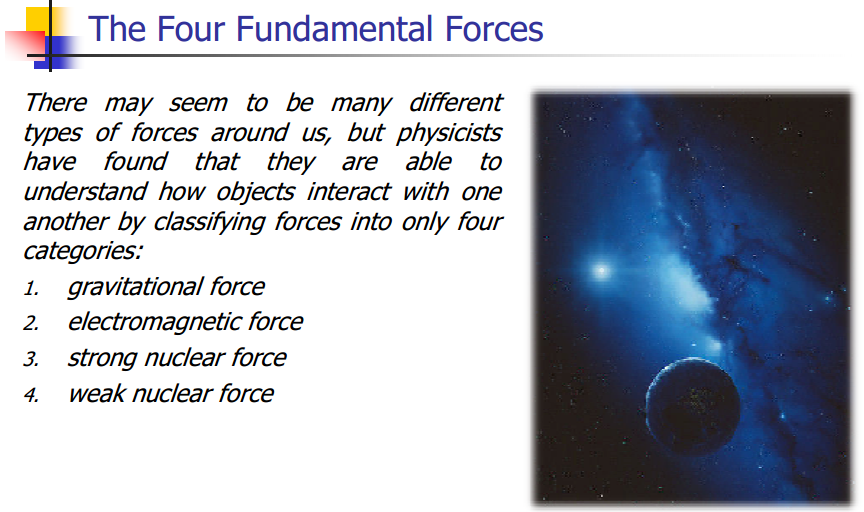 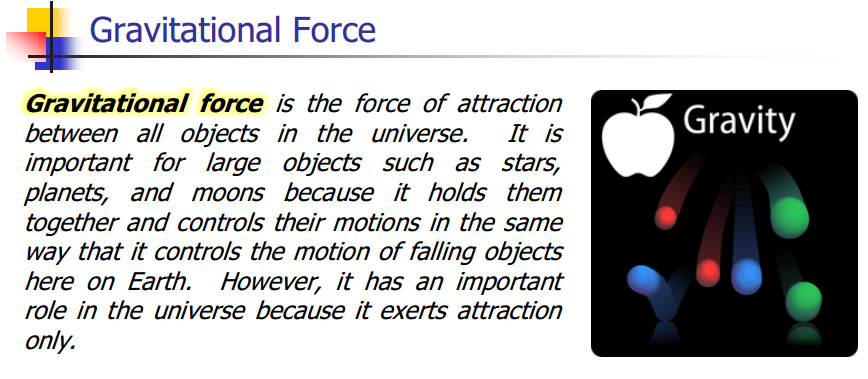 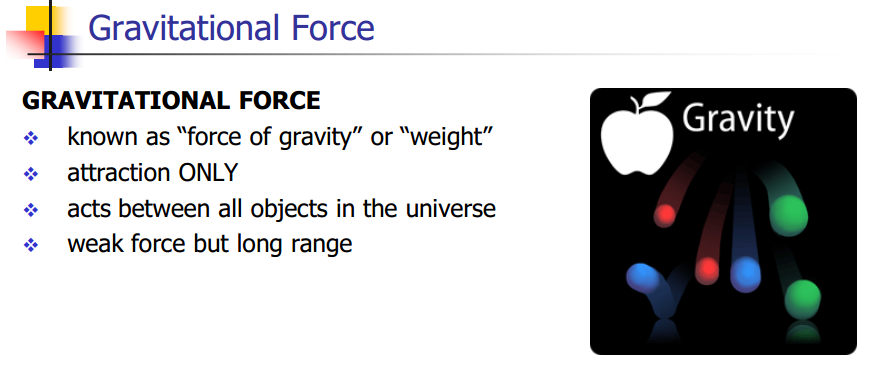 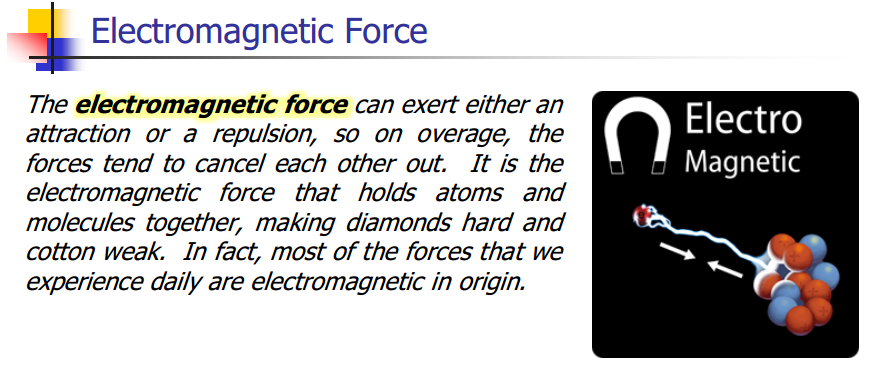 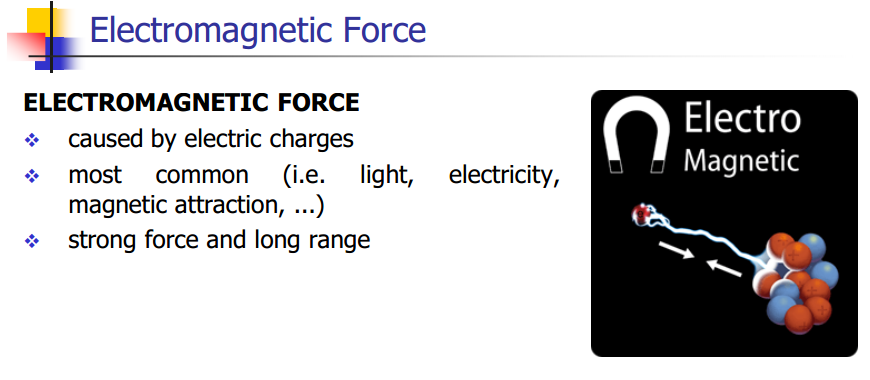 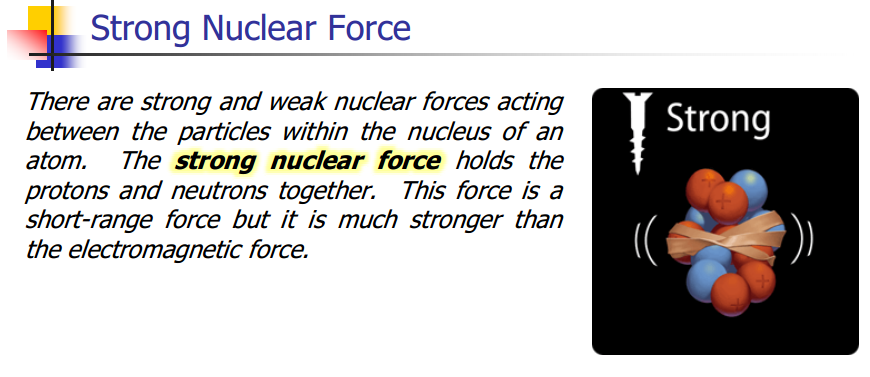 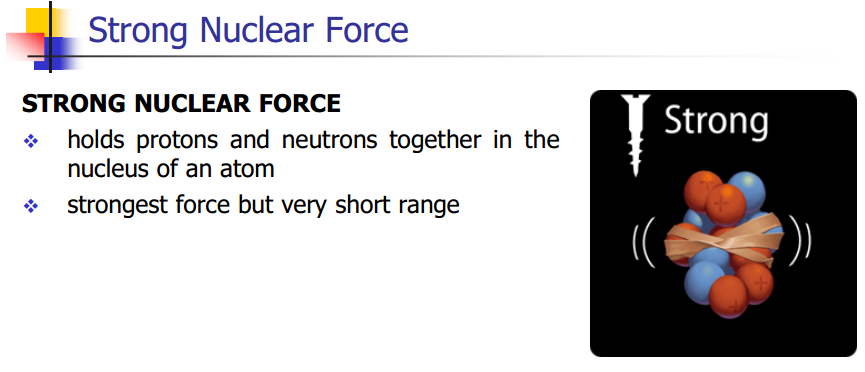 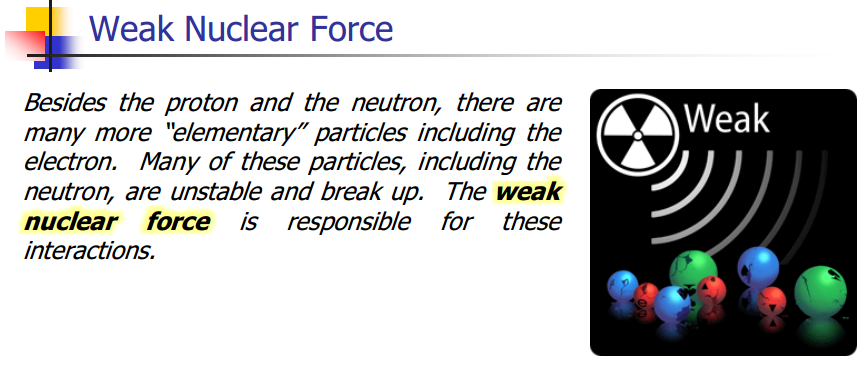 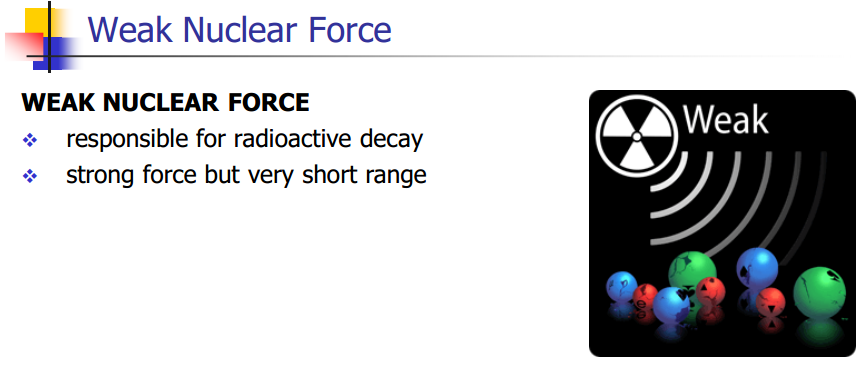 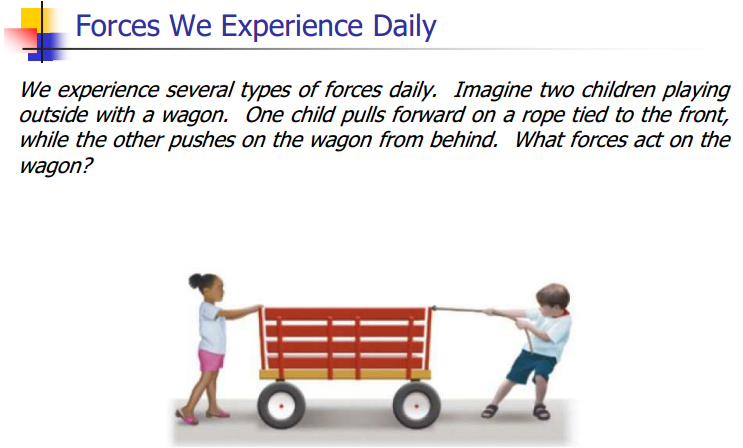 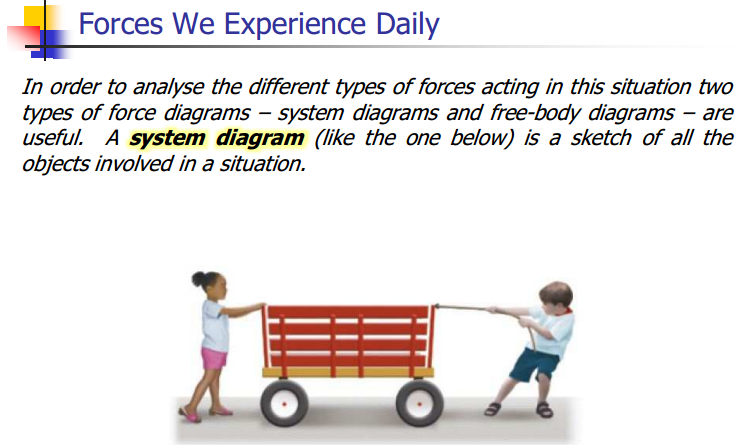 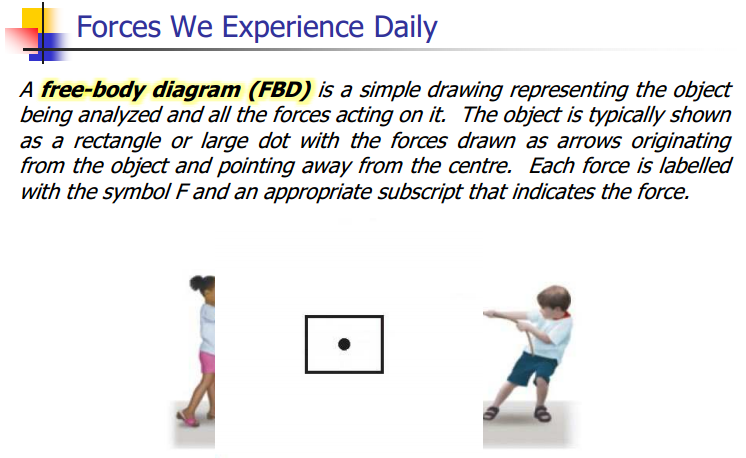 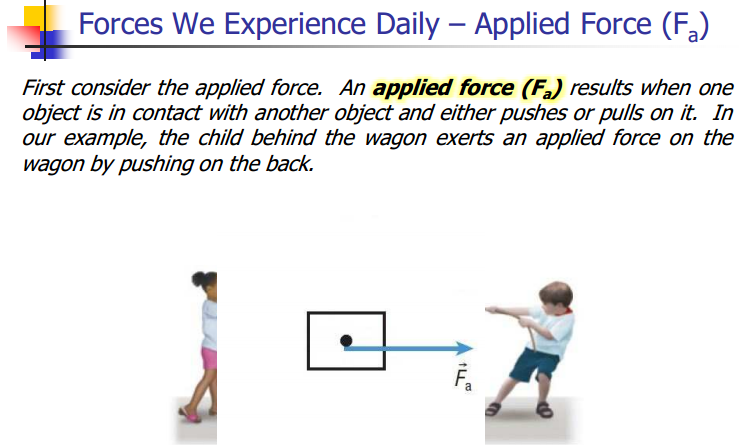 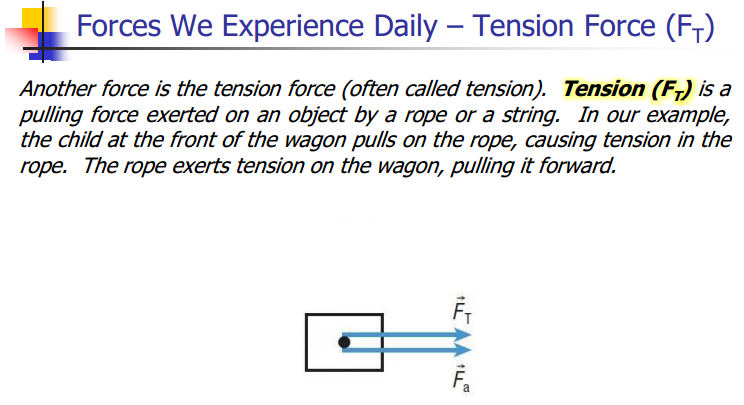 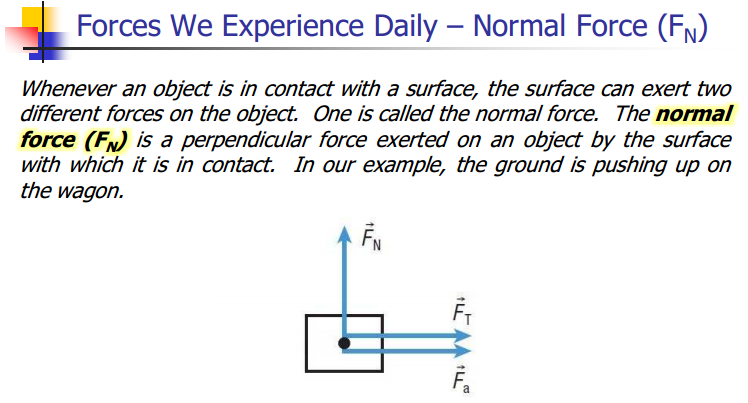 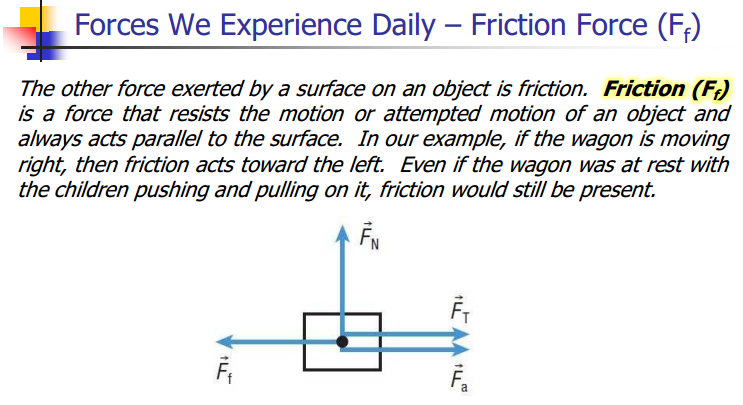 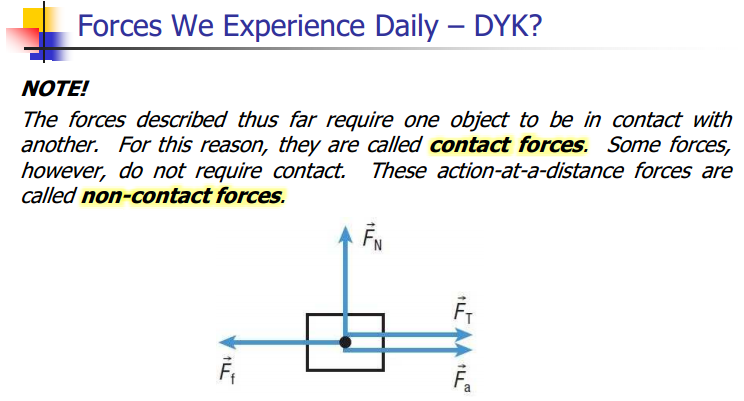 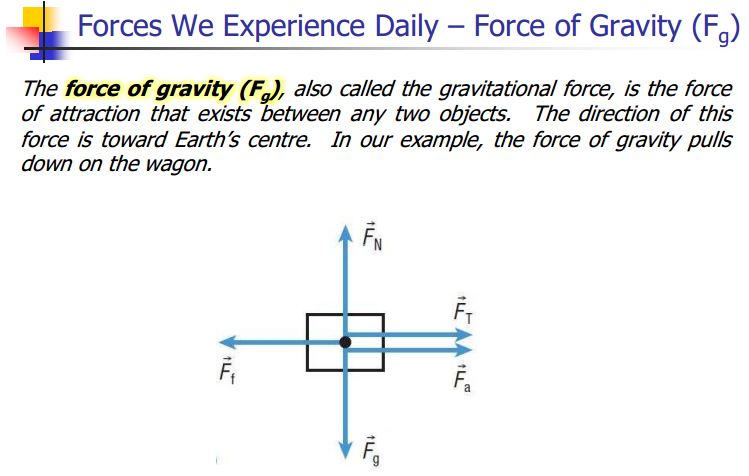 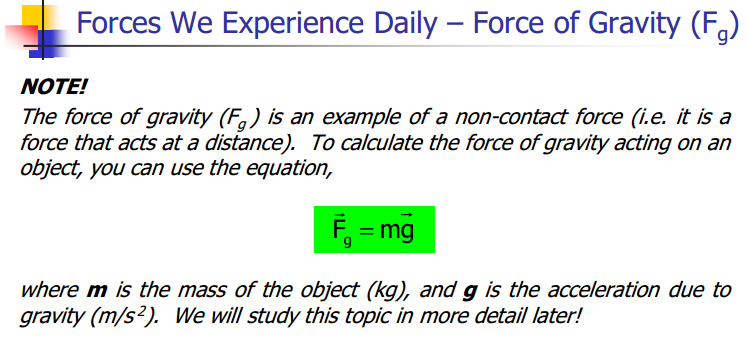 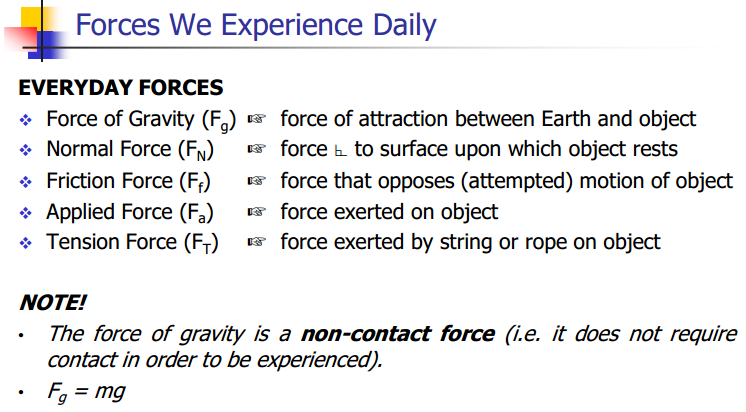 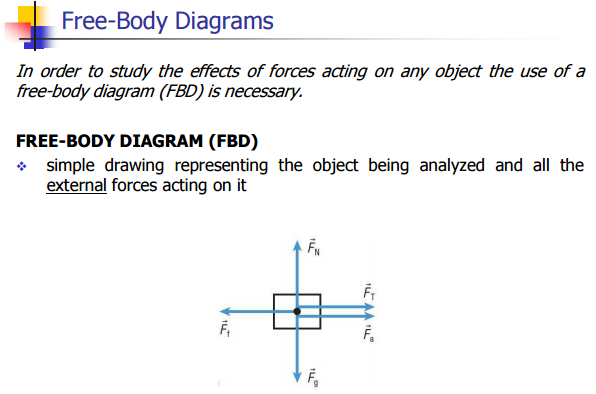 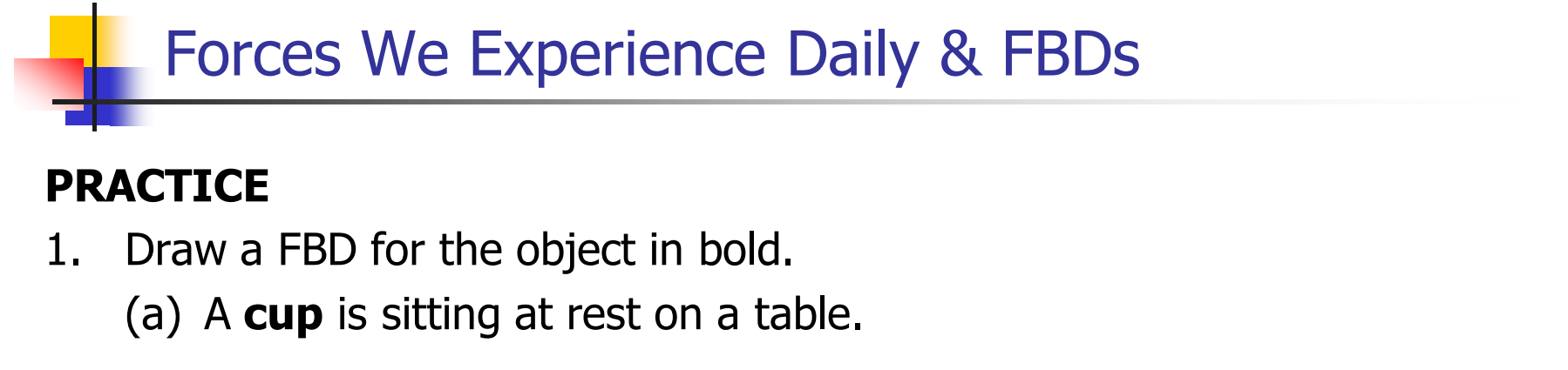 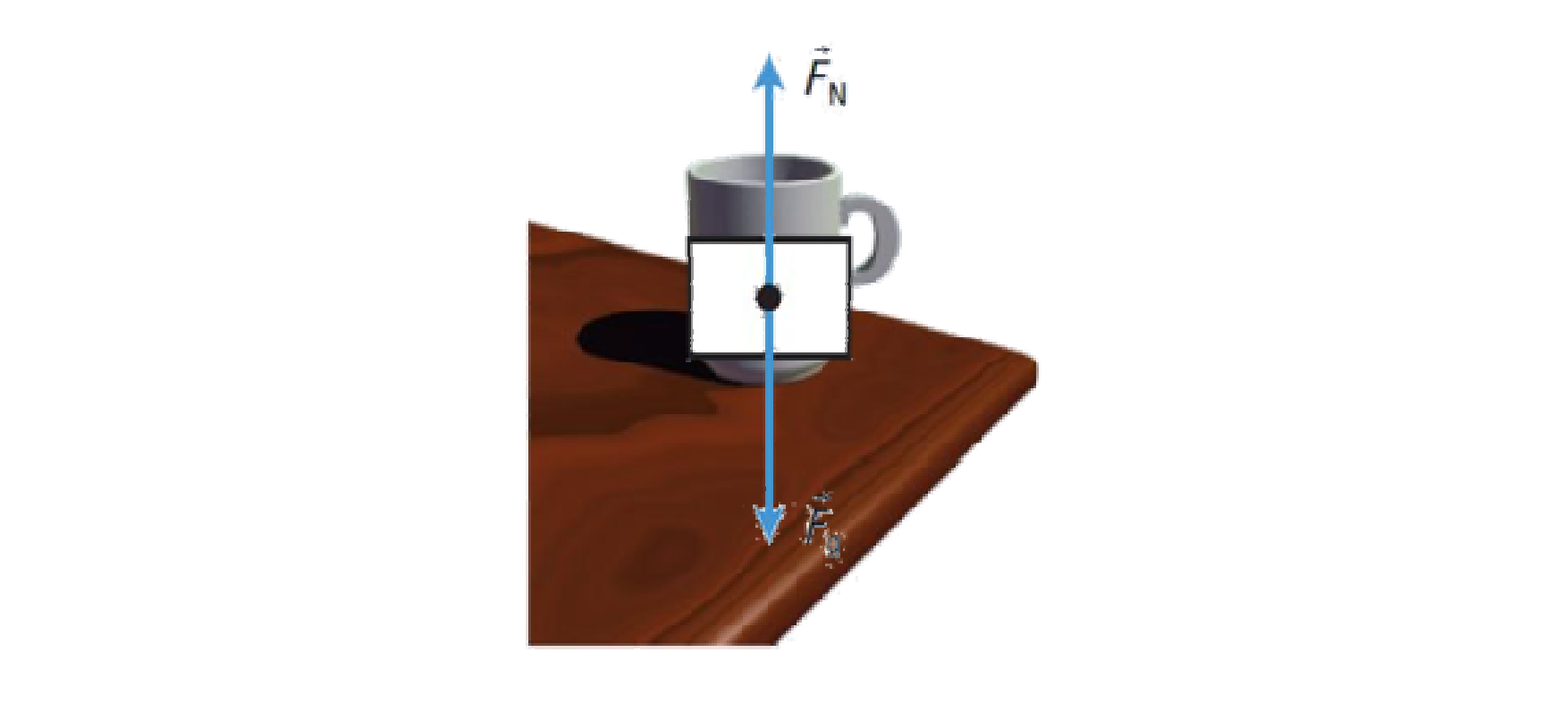 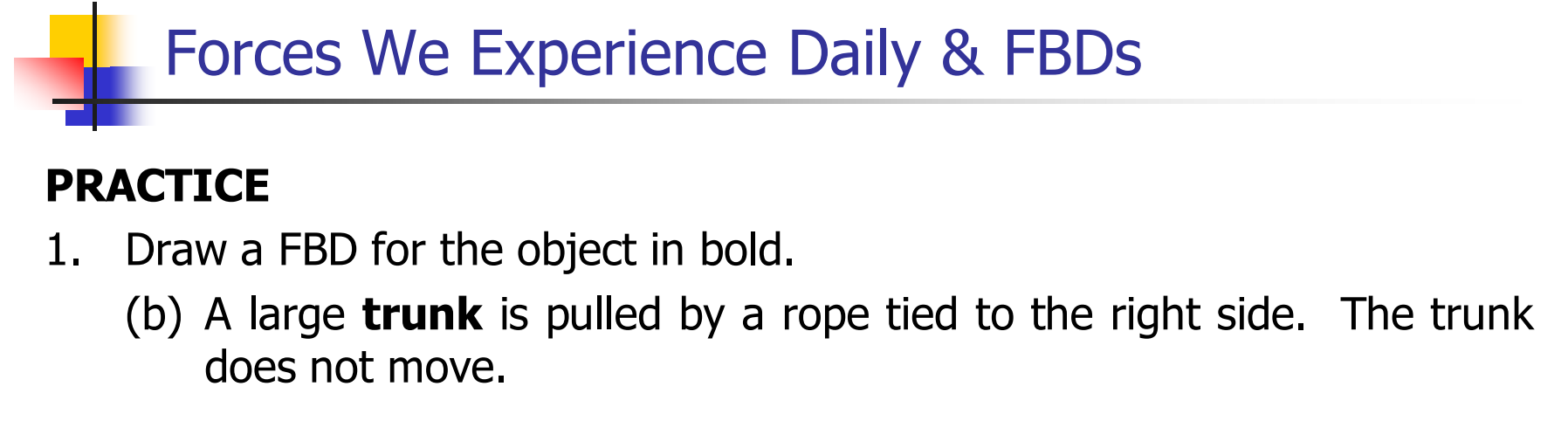 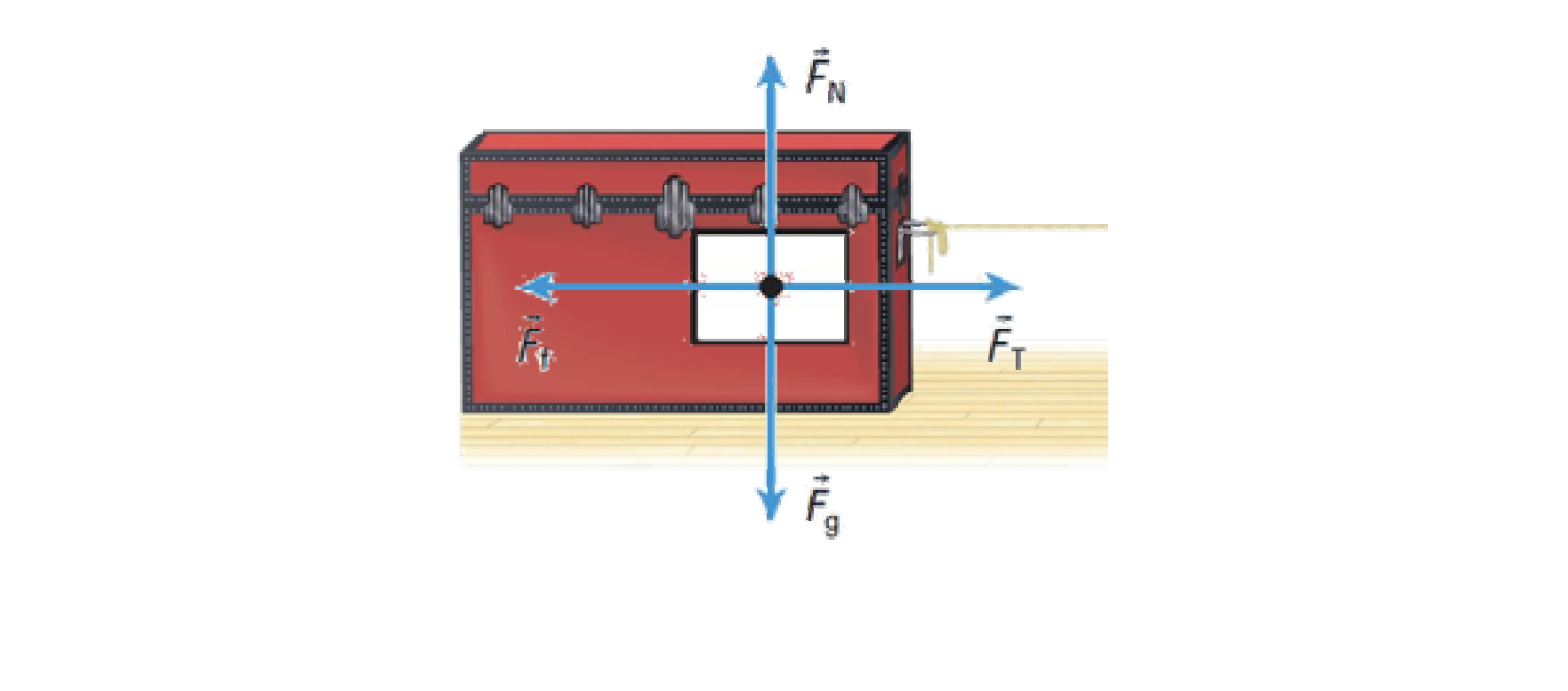 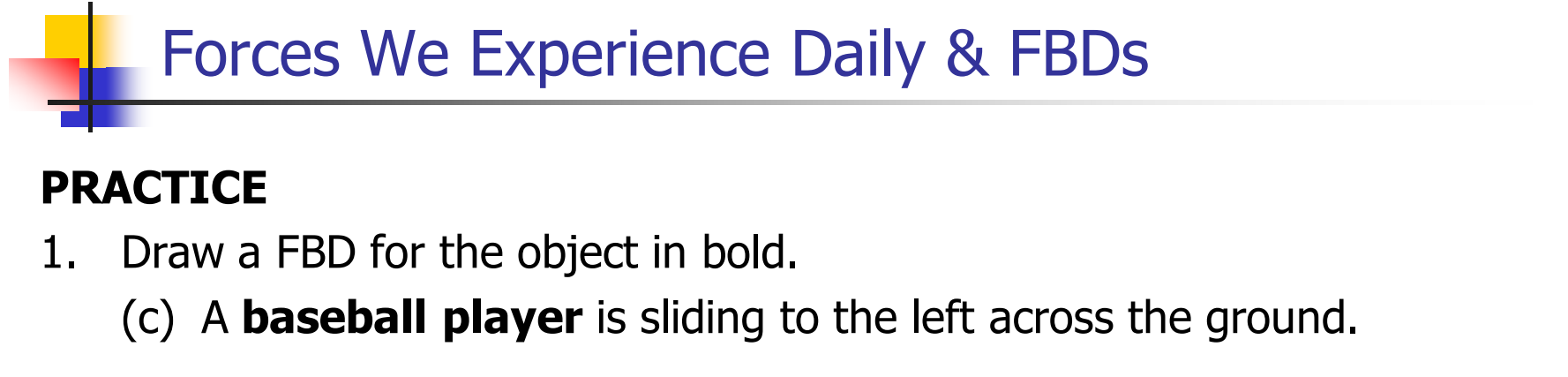 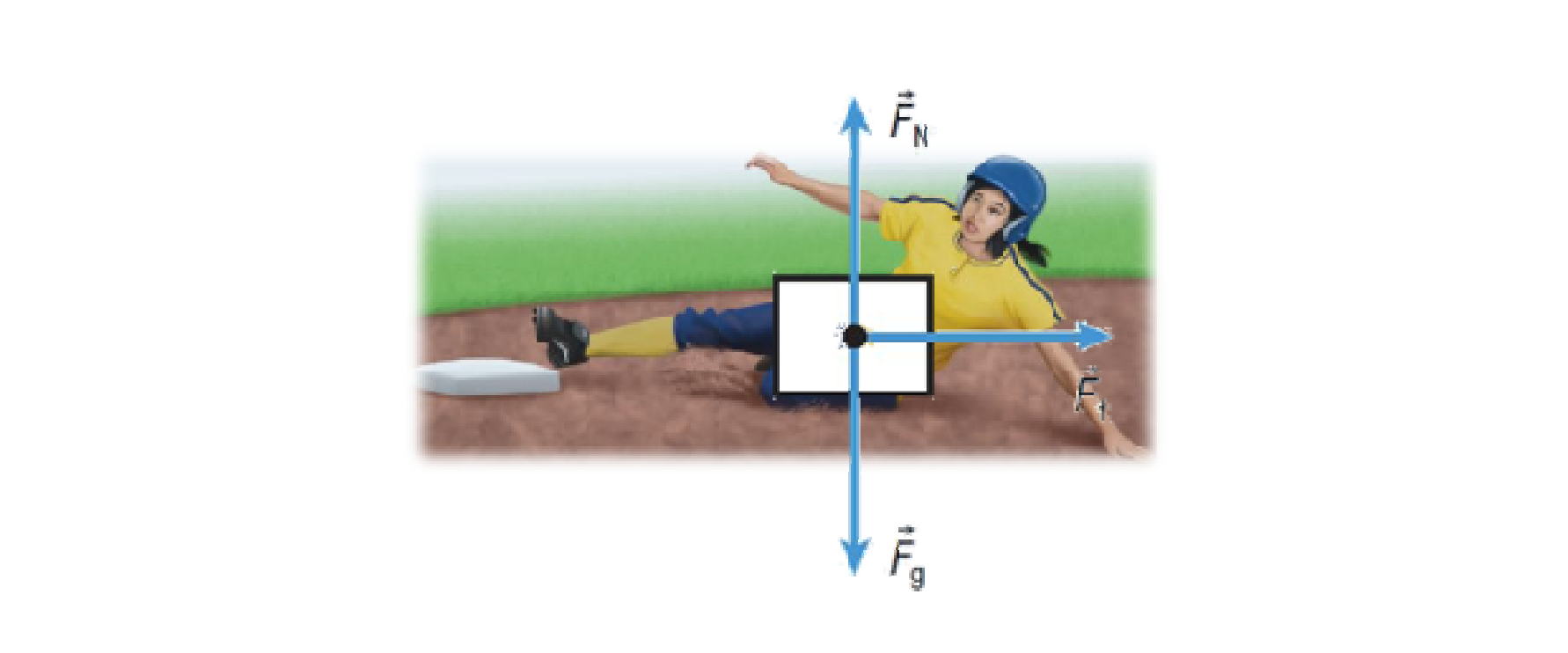 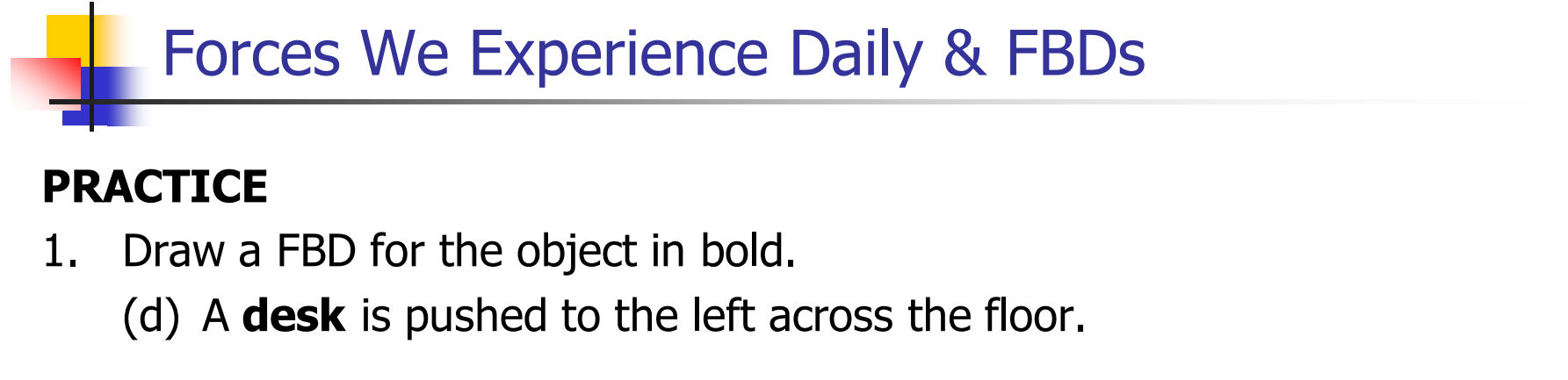 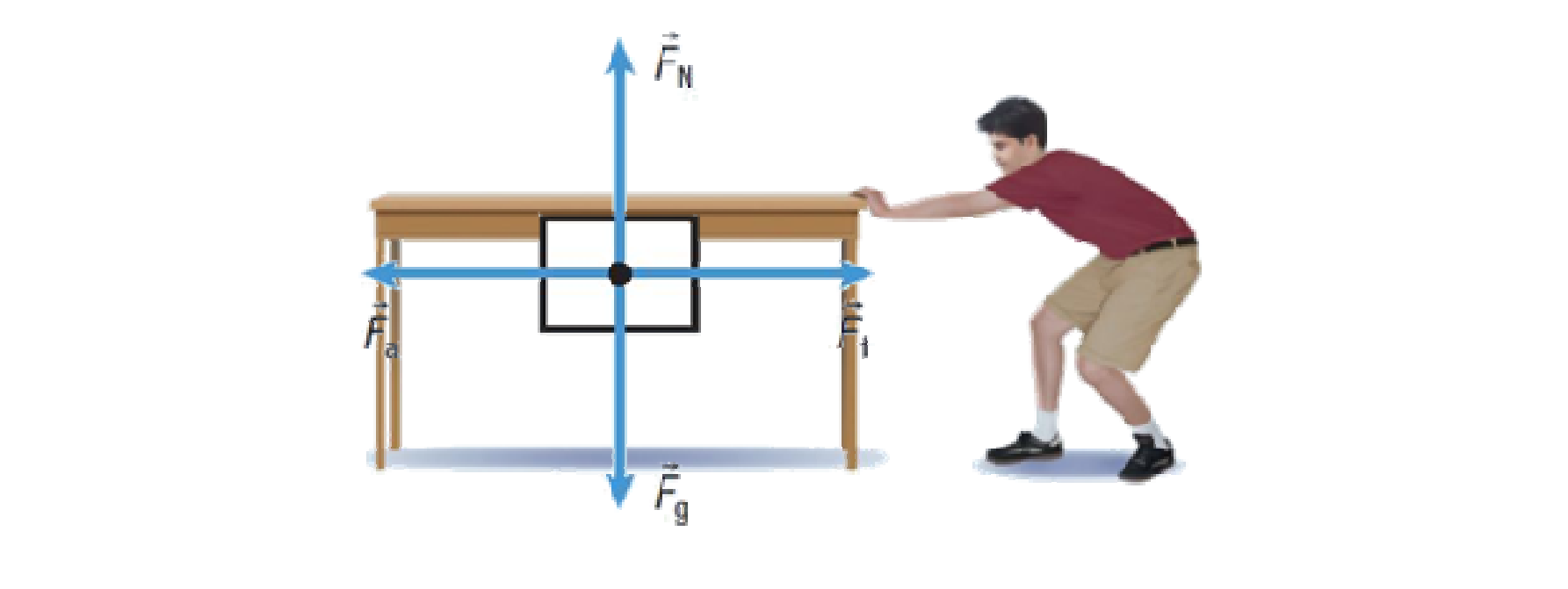